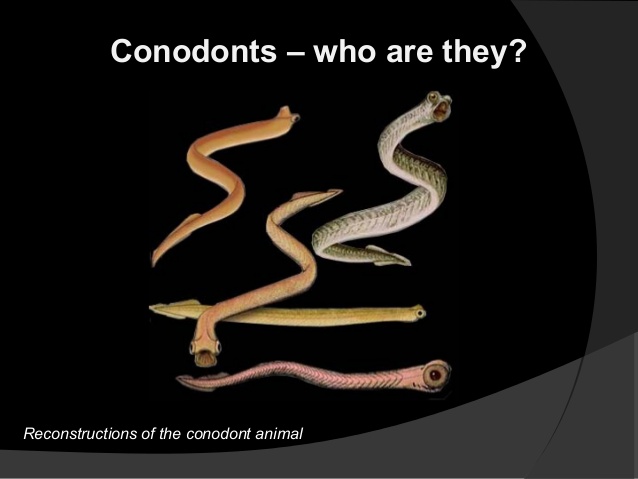 GEOLOGIE
CONODONTEN
Markéta Tkadlecová
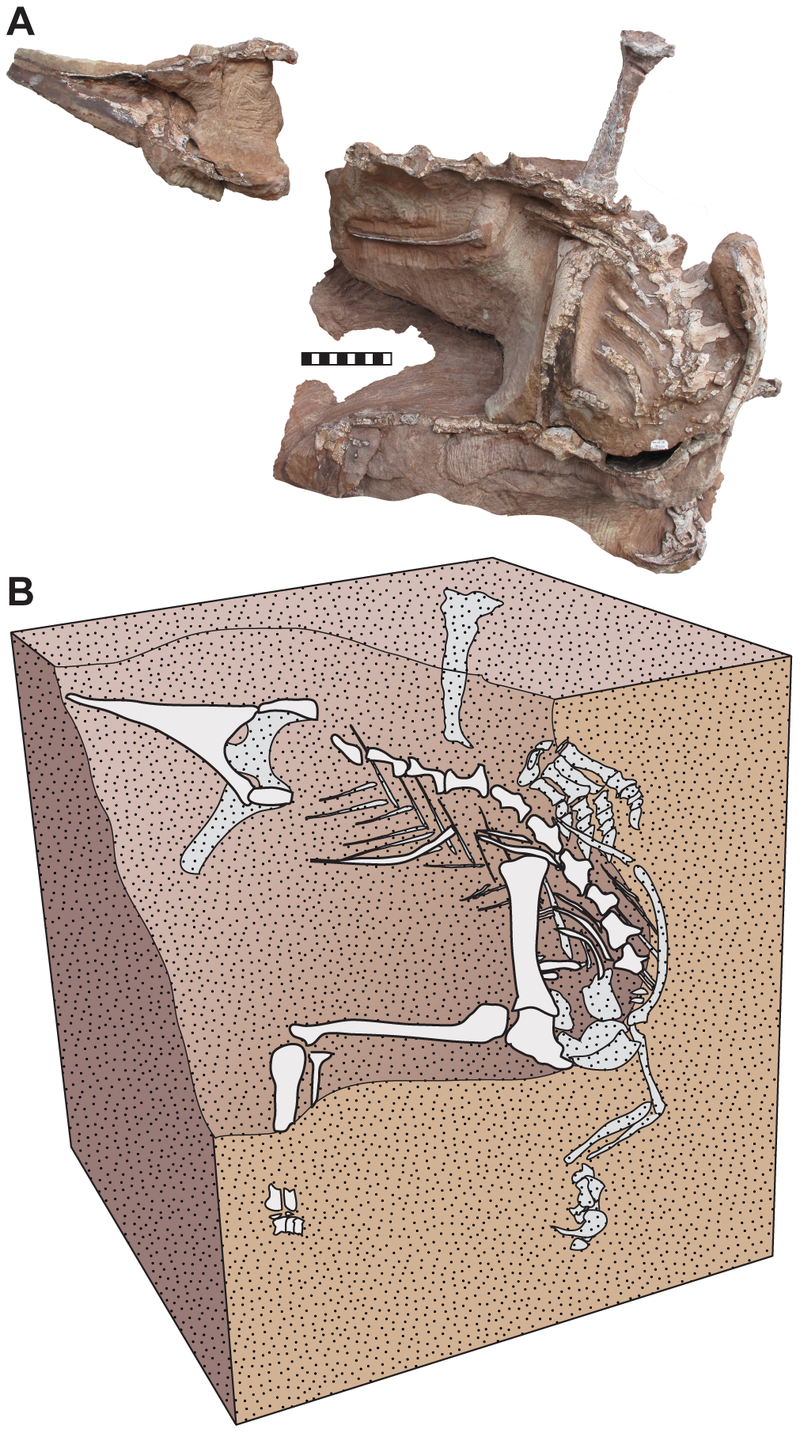 PALÄONTOLOGIE
Wissensschaft von den Lebewesen der geologischen Vergangenheit

 wird durch Fossilien representiert

 Paläontologen untersuchen Fossilien
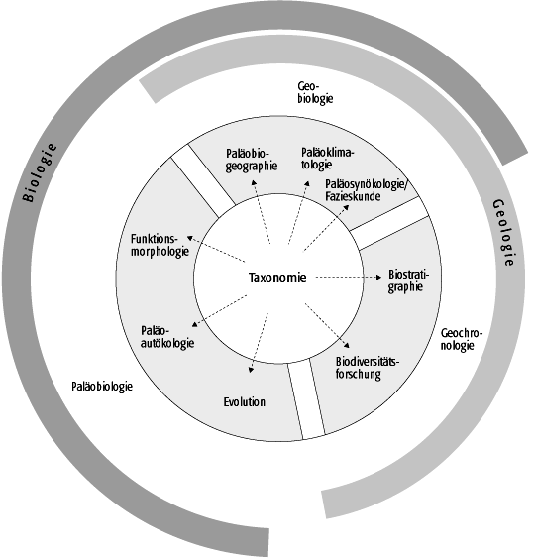 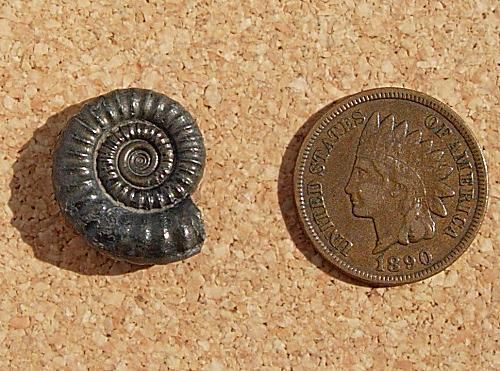 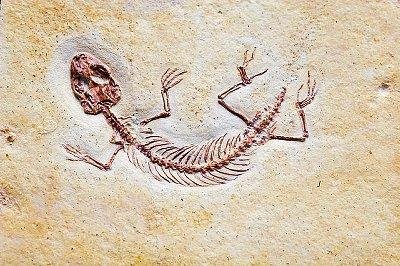 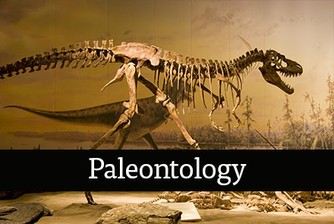 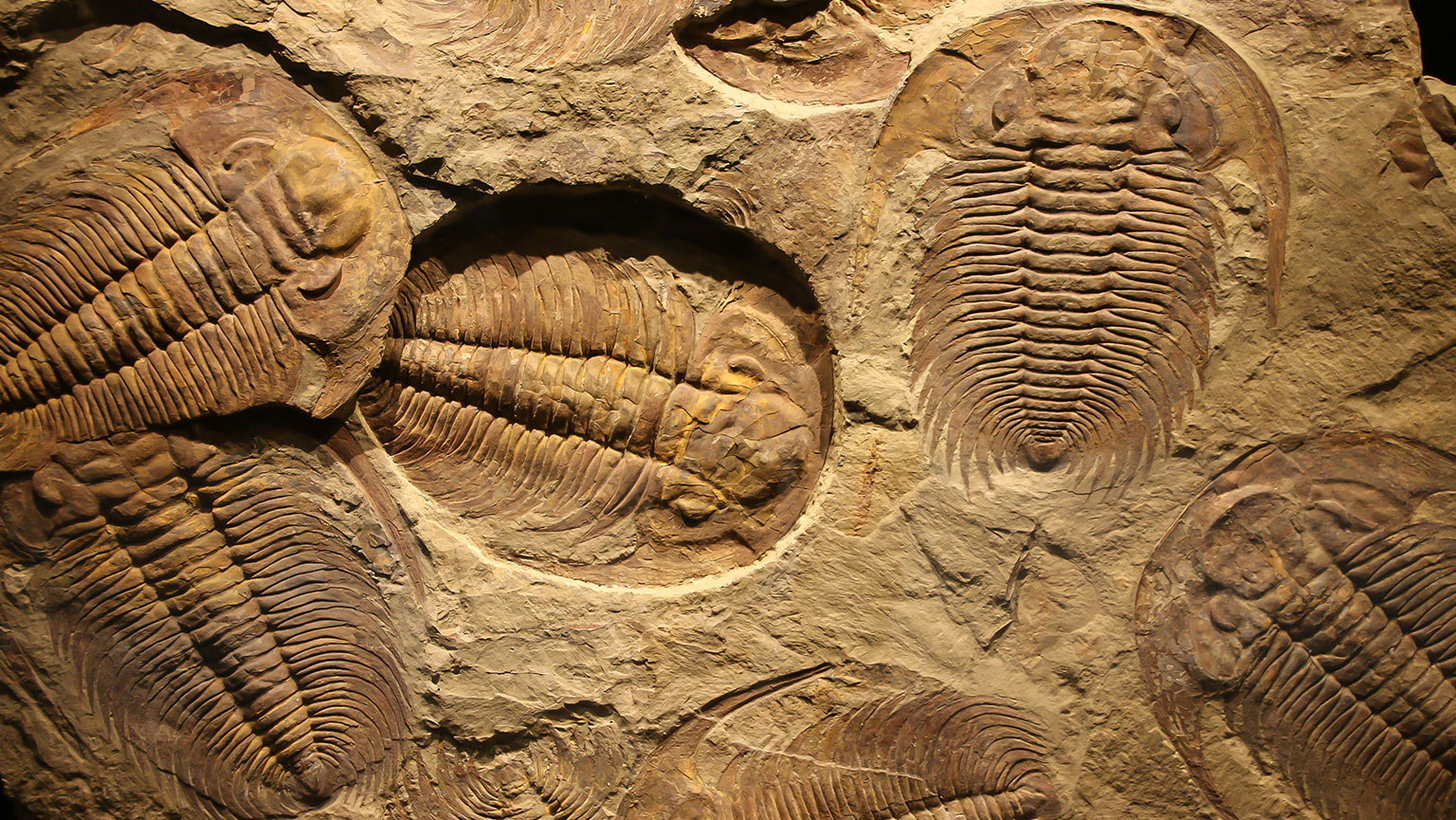 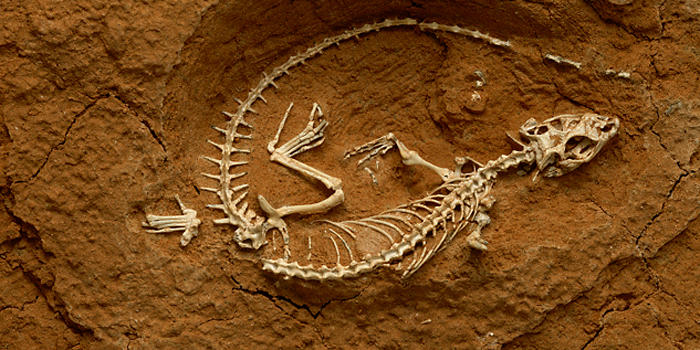 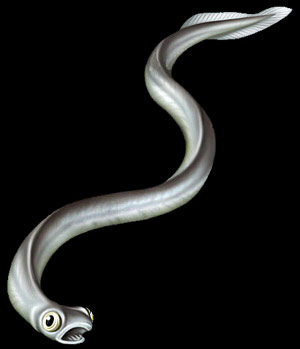 CONODONTEN
1. Wer sind/waren Conodonten?
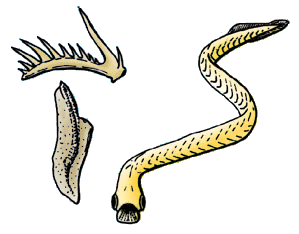 2. Präparations Techniken
3. Beobachtungs Techniken
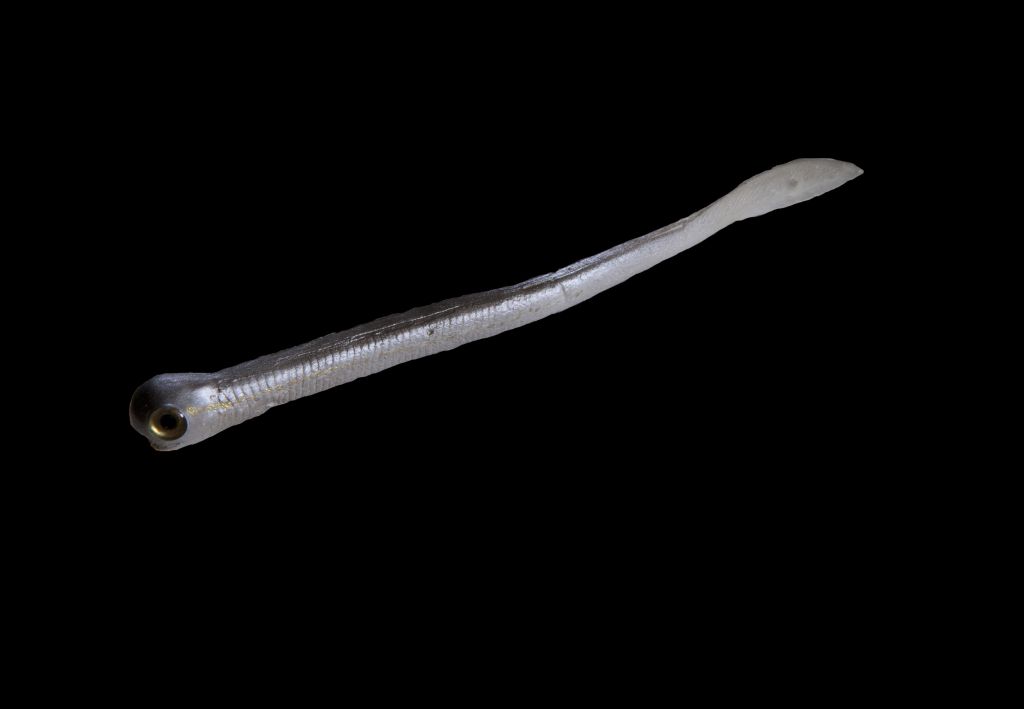 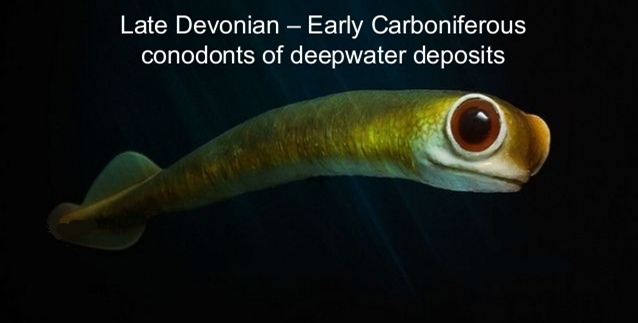 CONODONTEN
ausgestorbene Organismen

von 542 – 200 Millionen Jahren

 Mikrofossilien

 index-Fossilien
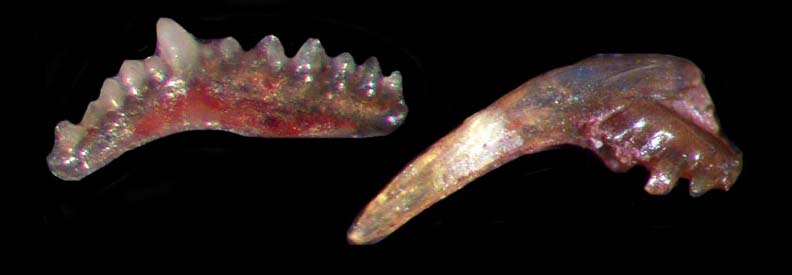 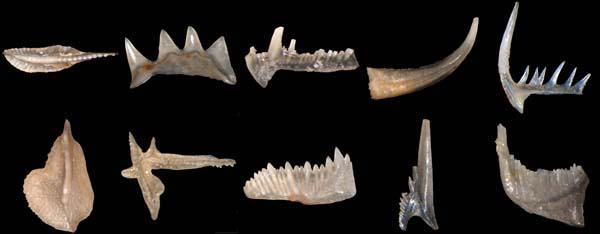 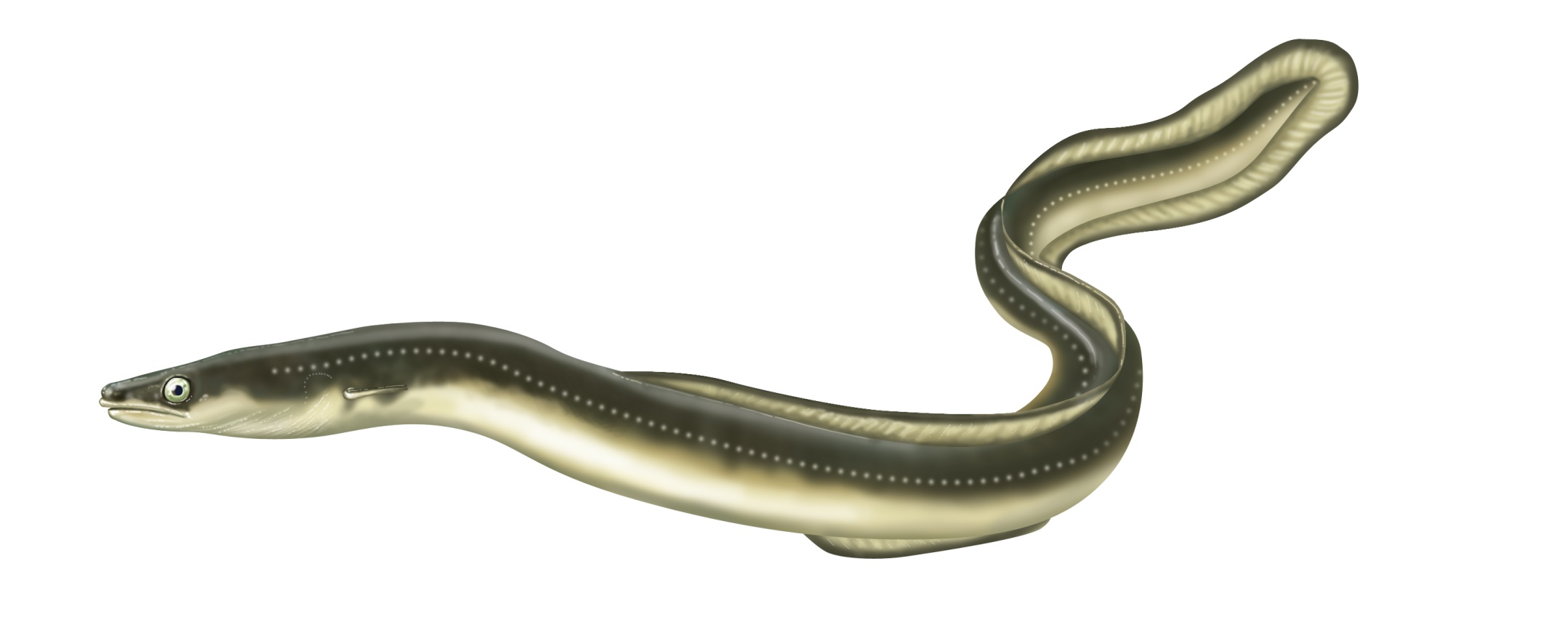 Der Aal
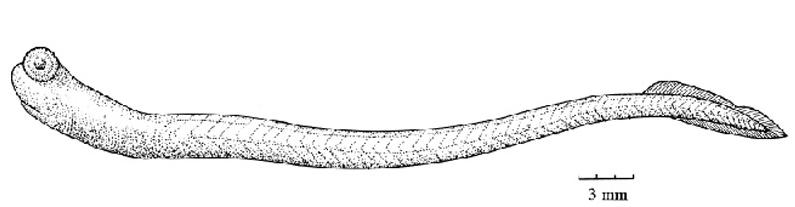 Der Conodont
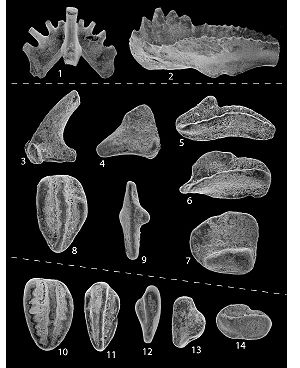 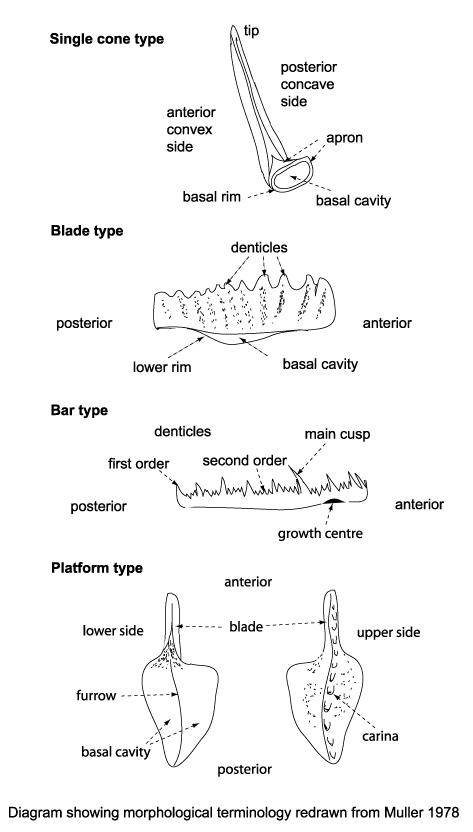 Die Formen der Conodonten
PRÄPARATIONS TECHNIKEN
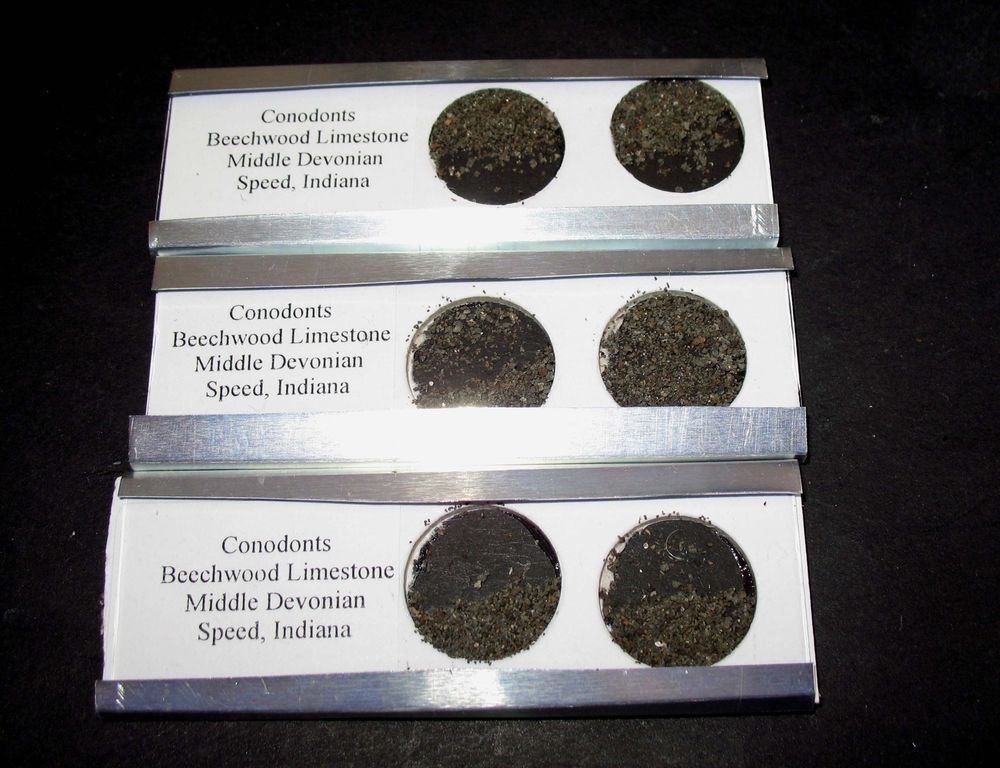 Auflösung in der Essig-Säure

 dann das Eintauchen in Bromoform
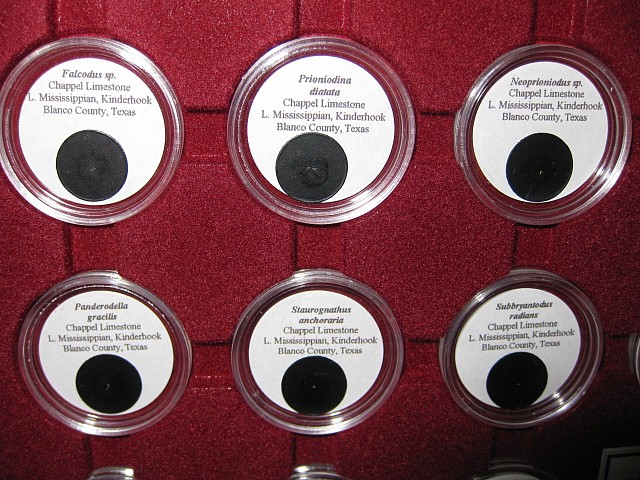 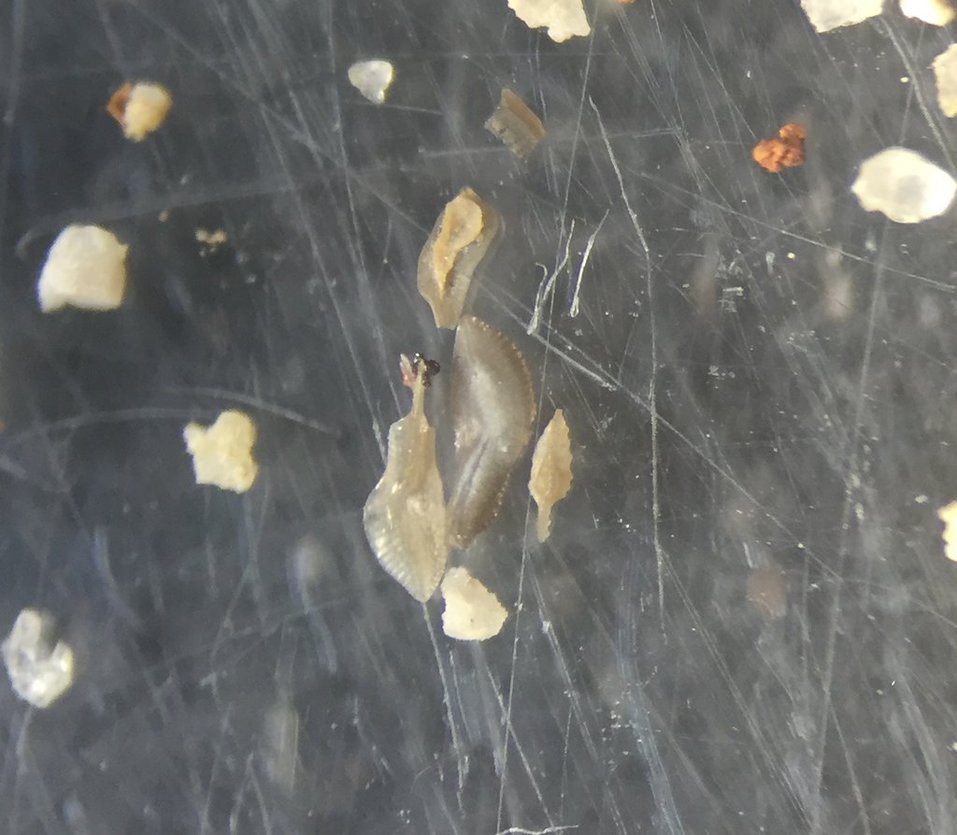 Kalkstein mit Conodonten in den Unterschichten
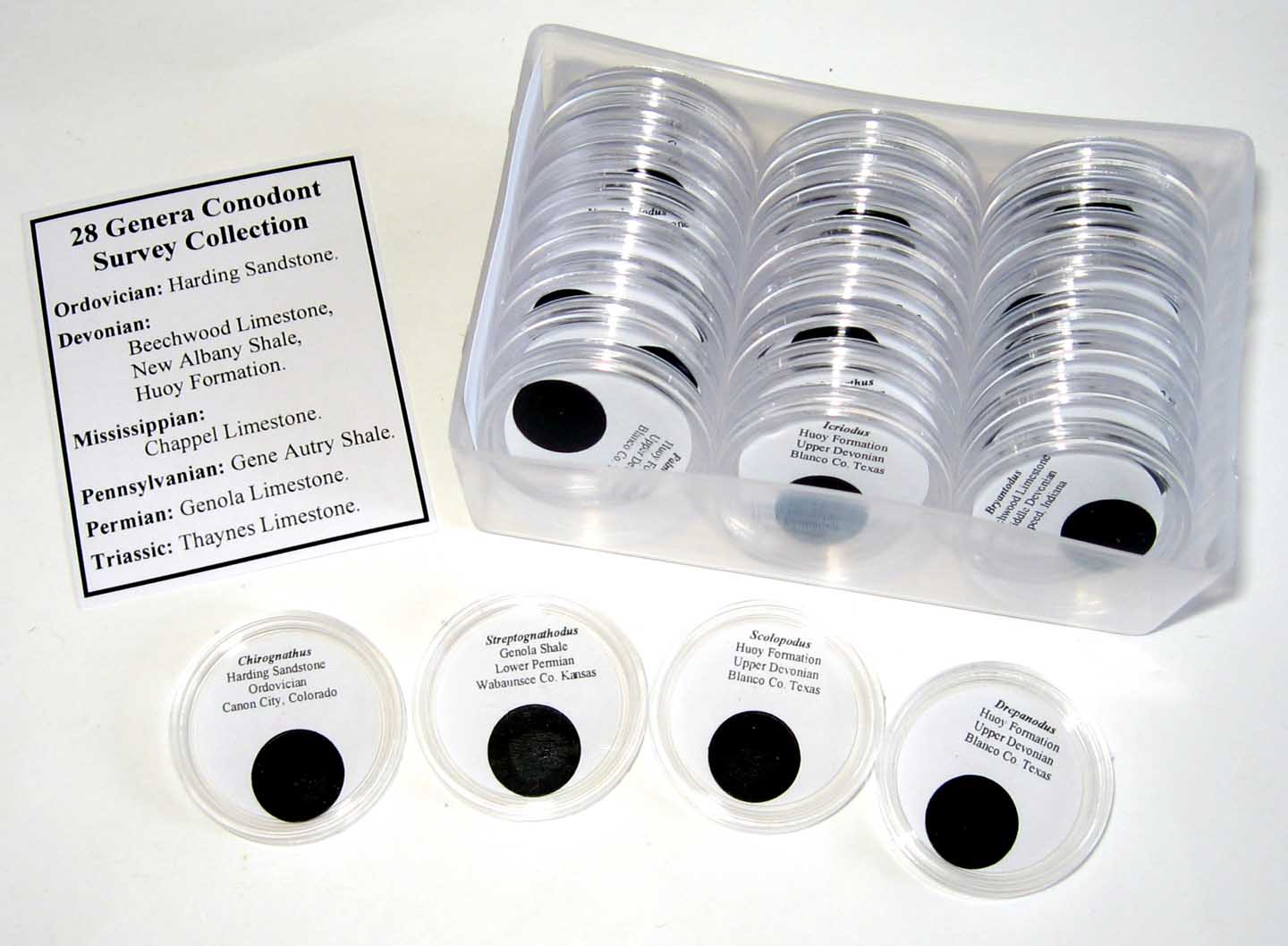 Conodonten in Bromoform
BEOBACHTUNGS TECHNIKEN
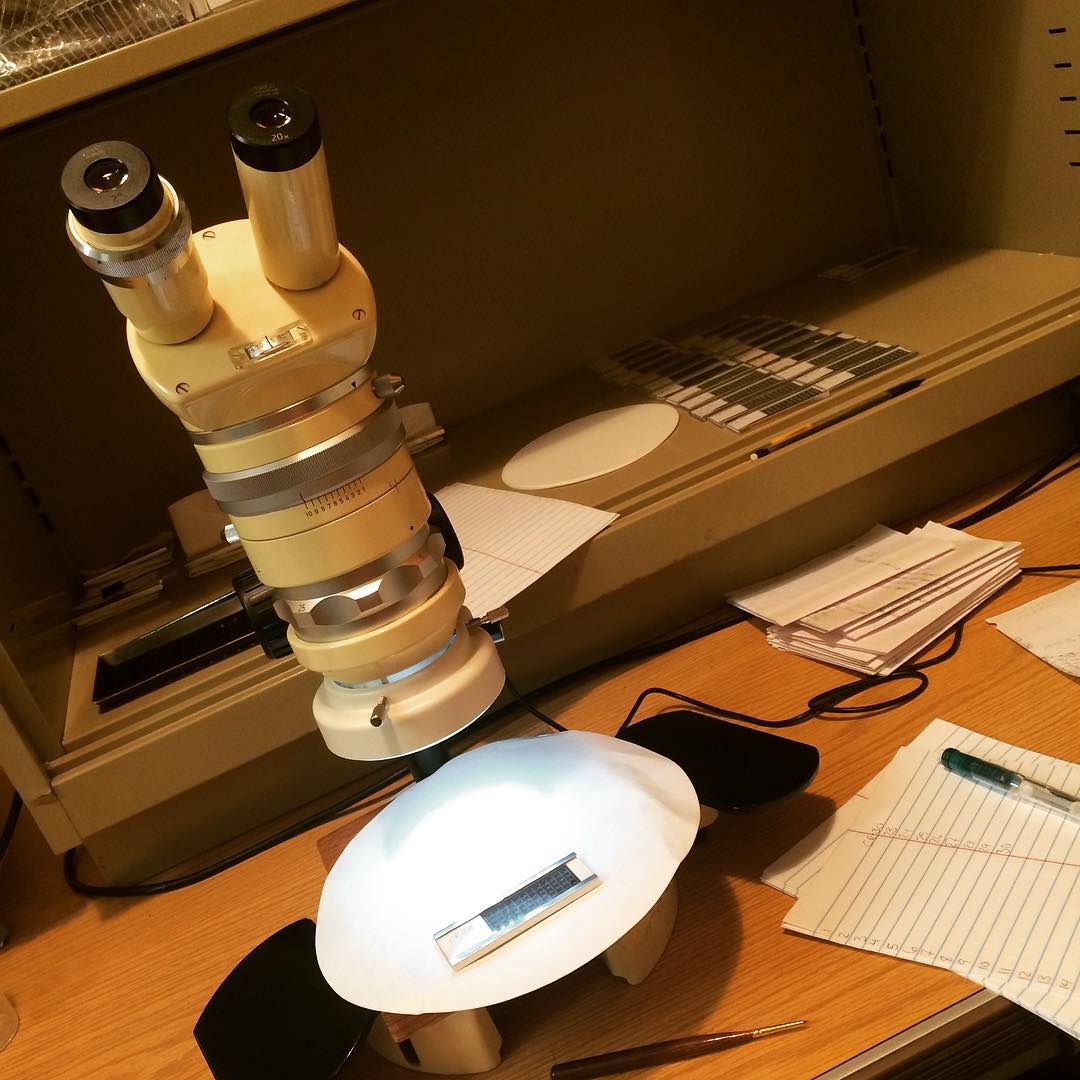 licht-reflektiert Mikroskop
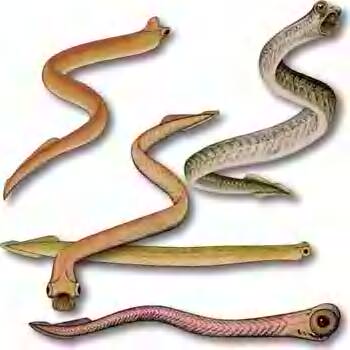 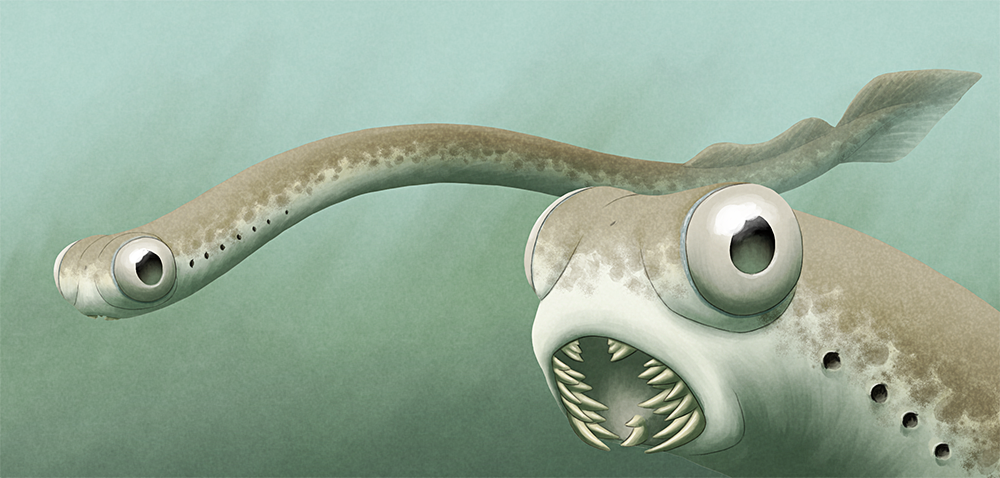 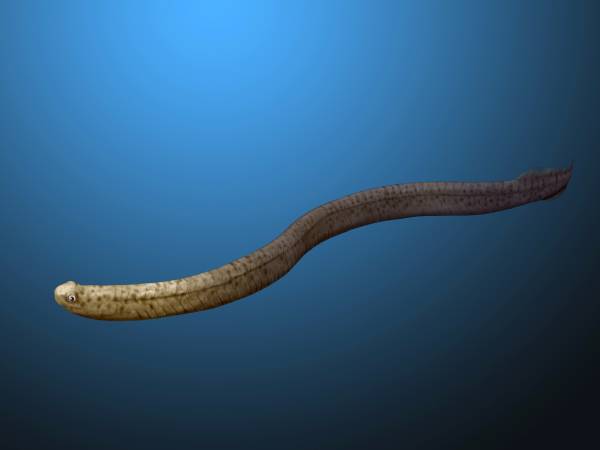 QUELLEN
http://www.spektrum.de/lexikon/geowissenschaften/conodonten/2783

http://www.geologiestudenten.de/Invertebraten_conodonta.html

https://freethoughtblogs.com/pharyngula/2016/07/08/conodontia/

https://de.wikipedia.org/wiki/Fossil

http://www.ucmp.berkeley.edu/paleo/paleowhat.html